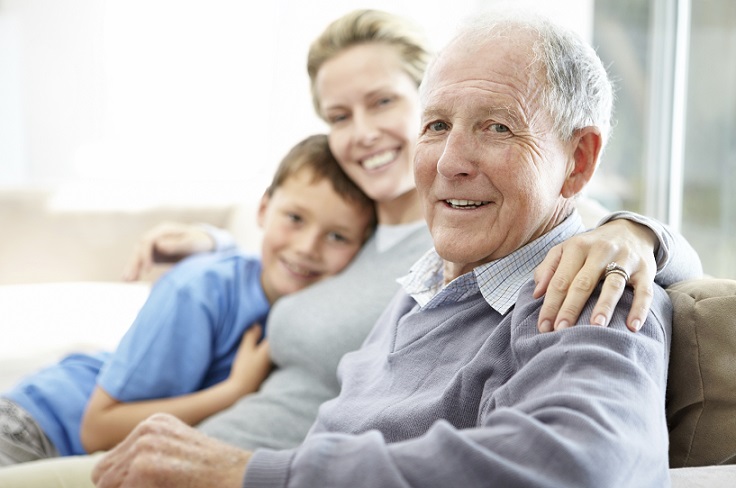 Caregiver-Friendly Workplaces and Policies
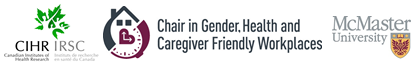 This work has been funded by a CIHR Chair in Gender, Work & Health, FRN: CG1 126585
© 2022.  Caregiver-Friendly Workplaces and Policies, Dr. Allison Williams, McMaster University.  This tool may be used for information, research, education and non-commercial purpose only.  It may not be modified, altered or translated in any way. The information provided in the quiz is provided “as-is” without any warranty of any kind, whether express or implied.    If you have any questions about the use of this tool, please contact [awill@mcmaster.ca].
Outline
What are Caregiver-Employees?
The Increasing Trend of Caregiver-Employees – 
			a) Why is this Important?
			b) Issues surrounding caregiving
How to Help Caregiver-Employees – Caregiver-Friendly Workplace Policies
Types of Caregiver-Friendly Workplace Policies
Gold Standard Workplaces
How to Implement Caregiver-Friendly Workplace Policies
			a) Important notes for employers
			b) Barriers in the workplace
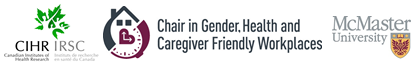 Goals
Recognize the varied roles and responsibilities of CEs

 Understand ways to increase availability and accessibility of CFWPs

Identify and overcome the obstacles in workplaces
Introduction
Many demographic changes have influenced the paid labour market 
Increased of women in the workforce
Smaller family sizes 
Restructured health care system with a focus on community care 
Increased longevity
Aging workforce (Government of Canada, 2016) (Ireson et al, 2016)
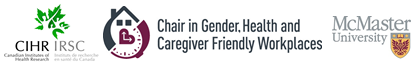 Introduction
By 2050 …
For the first time in history, the number of seniors will surpass number of children
(United Nations, 2013)
Globally, the number of seniors aged 60 and over is expected to double  
(United Nations, 2013)
These trends are affecting the growing number of caregiver-employees, given the care needs of the aging population
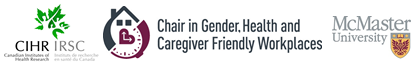 1. What are Caregiver-Employees?
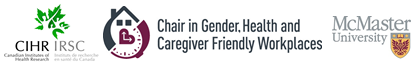 Caregiver-Employees					1
Caregiver-employees (CEs) are family members and other significant people who provide care and assistance to individuals living with debilitating physical, mental and/or cognitive conditions while also working in paid employment (Ireson et al, 2016)

CEs can be parents, spouses, life partners, adult children, siblings or friends 

CEs are employed in all industries and occupations, ranging from small to large workplace sizes and various sectors (Yeandle et al, 2006)
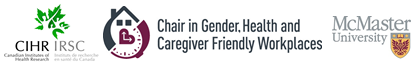 Caregiver-Employees					1
Main tasks of CEs can include
Transportation
Household chores
Personal care
Financial management
Medical care (Government of Canada, 2016)

Why become a CE?
Cultural obligations
Time to give back
Allow family members to age at home
No other alternatives
Personal choice
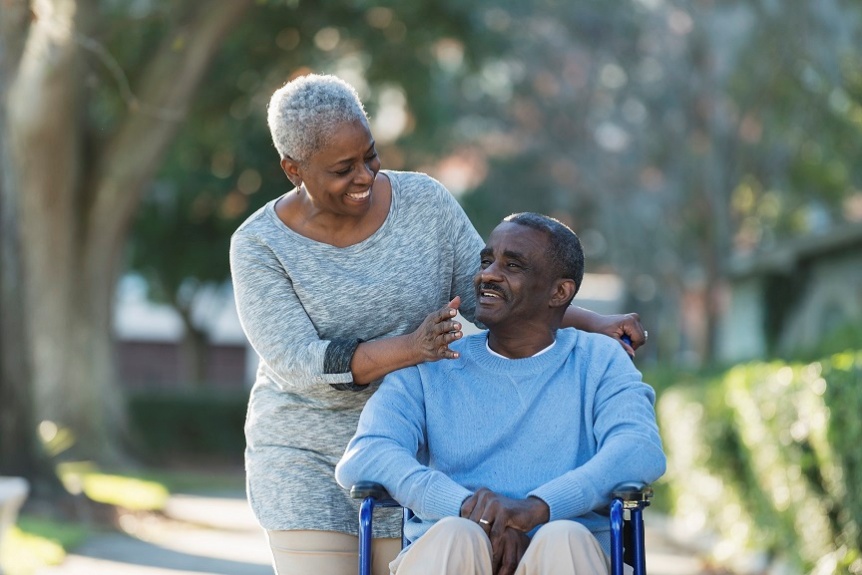 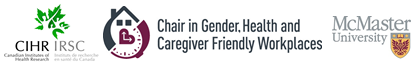 2. What is the Significance?
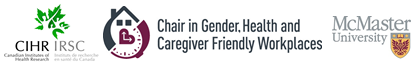 Caregiver-Employees 					2.a
About 50% 
of CEs care for their parents or parents-in-law
(Sinha, 2012)
Majority of CEs work full time while providing care (Fast el al, 2014)
CEs provide an estimated 2.4 billion hours of care (Fast el al, 2014)
6.1 million employed Canadians were providing care to aging family members and friends (Government of Canada, 2016)
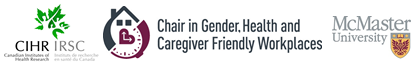 Caregiver-Employees					2.a
Productivity losses to employers in Canada 
9.7 million days of absenteeism
256 million fewer hours of paid work
Loss of 557,698 CEs who left the paid workforce (Fast et al, 2014)

Loss of $2.7 – 7.7 billion CAD annually due to work counter productivity and absenteeism (Duxbury & Higgins, 2012)

Evidence suggests that once CEs reduce their labour force  commitments, they are not as likely to return to previous levels even if their caregiving responsibilities have ended  huge economic and productivity losses (Lilly, 2008)
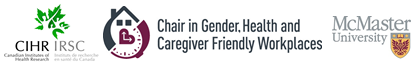 Issues Surrounding Caregiver-Employees	2.b
Caregiver-employees balance multiple responsibilities and roles 

Higher physical, emotional, mental and economic pressures and strain 

“Sandwich generation” – individuals between 45-65 years of age caught between child-rearing and eldercare responsibilities (Fast el al, 2014)
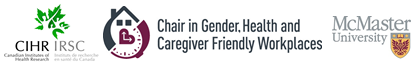 Issues Surrounding Caregiver-Employees	2.b
Gender and Caregiving  
Women are about as likely as men (51% women vs. 49% men) to become CEs (Fast et al, 2014)
Traditional roles as caregivers  housekeeping, personal care (Fast, 2015)
On average, women cut back their working hours by 10 hours/week vs. men reduce 9 hours/week (Fast et al, 2014)
Women spend more time performing care tasks  women spend 9.5 hours per week on average vs. men spending 6.9 hours (Fast et al, 2014)
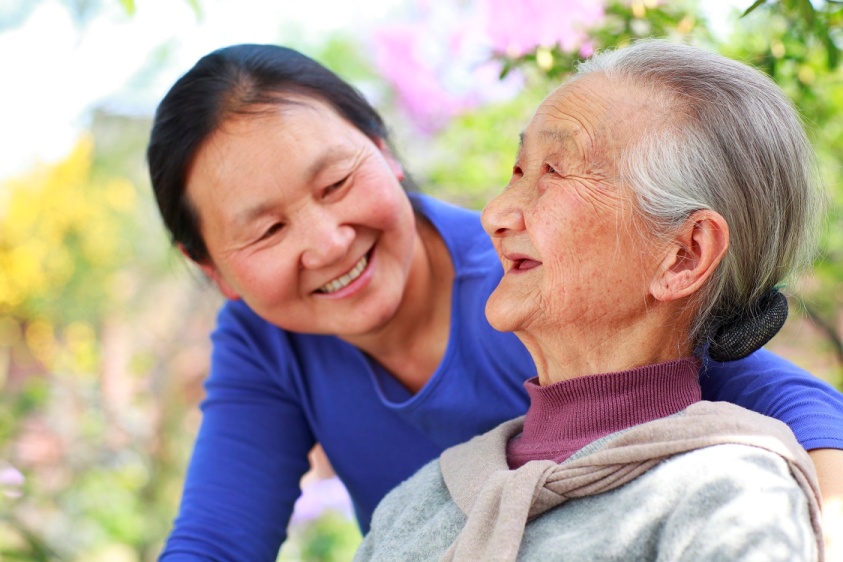 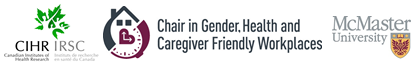 3. How to Help CEs – Caregiver-Friendly Workplace Policies
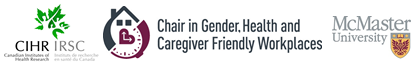 Caregiver-Friendly Workplace Policies		3
Caregiver-friendly workplace policies (CFWPs) are “deliberate organizational changes, in regards to policies, practices or target culture, that reduce work-family conflict and/or support the lives of employees outside of the workplace” (Fast et al, 2014)
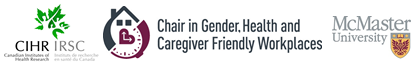 Caregiver-Friendly Workplace Policies		3
CFWPs can be found in all workplace sectors, most commonly in the financial, health care and technology sectors (Ireson et al, 2016)
The larger the employer, the more likely that CFWPs were in place for employees  (Wagner et al, 2014)
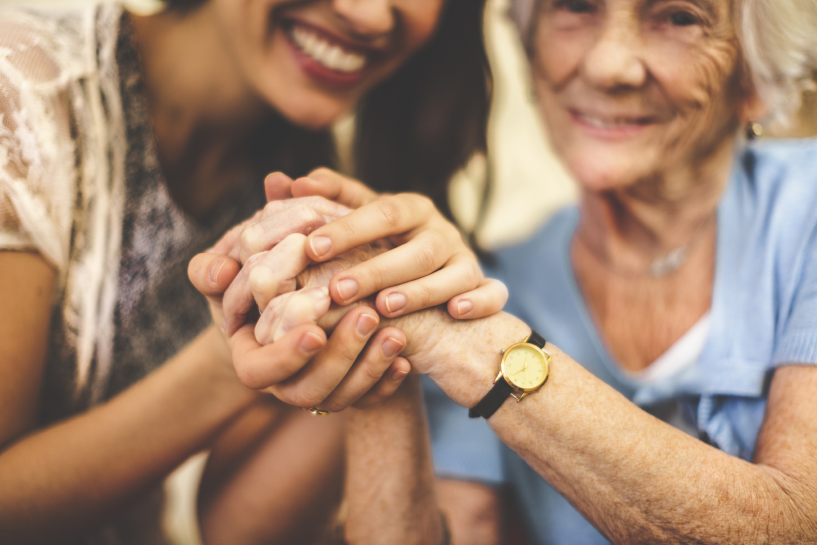 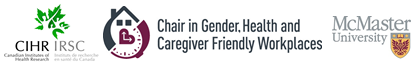 Caregiver-Friendly Workplace Policies		3
The chart below represents findings from a study by Ireson et al in 2016 regarding workplaces that offer CFWPs                                                          by industry/sector
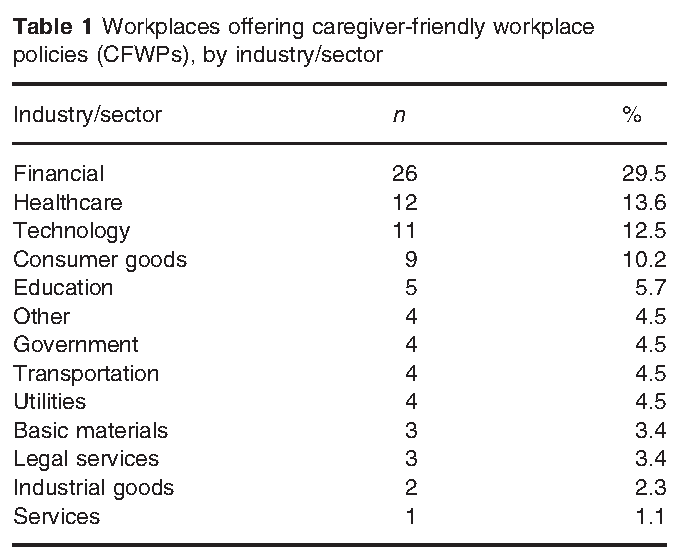 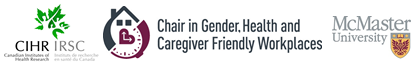 4. Types of Caregiver-Friendly Workplace Policies
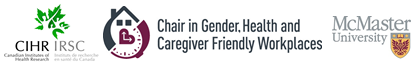 Caregiver-Friendly Workplace Policies		4
There are many types of CFWPs and may include
Support services 
Flexible work arrangements 
Financial assistance/relief 
Paid or unpaid leave 
Culture change (Ireson et al, 2016)
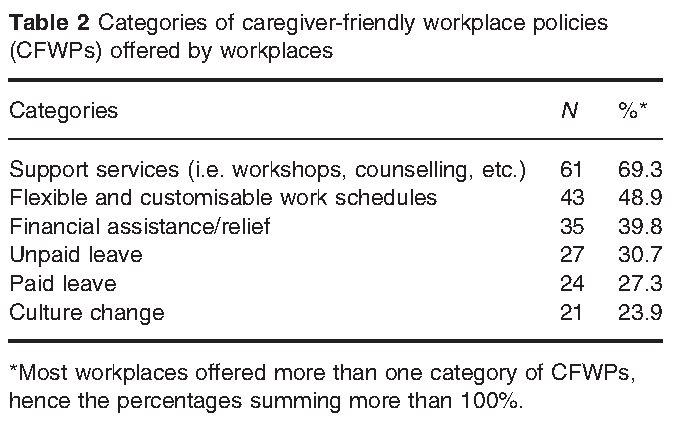 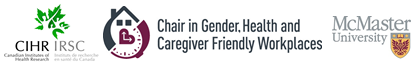 Caregiver-Friendly Workplace Policies		4
Support Services
Counseling
Resource and referral services
Support groups
Workshops
Skills training
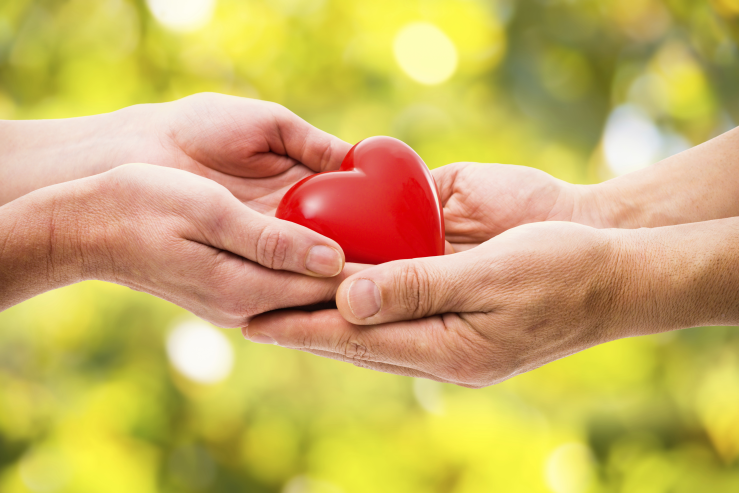 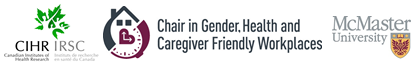 Caregiver-Friendly Workplace Policies		4
Flexible Work Arrangements
Flexible scheduling
Vary working hours
Job sharing
Compressed weeks
Telework

Financial Assistance/Relief 
Employee Assistance Programs (EAPs)
Insurance coverage
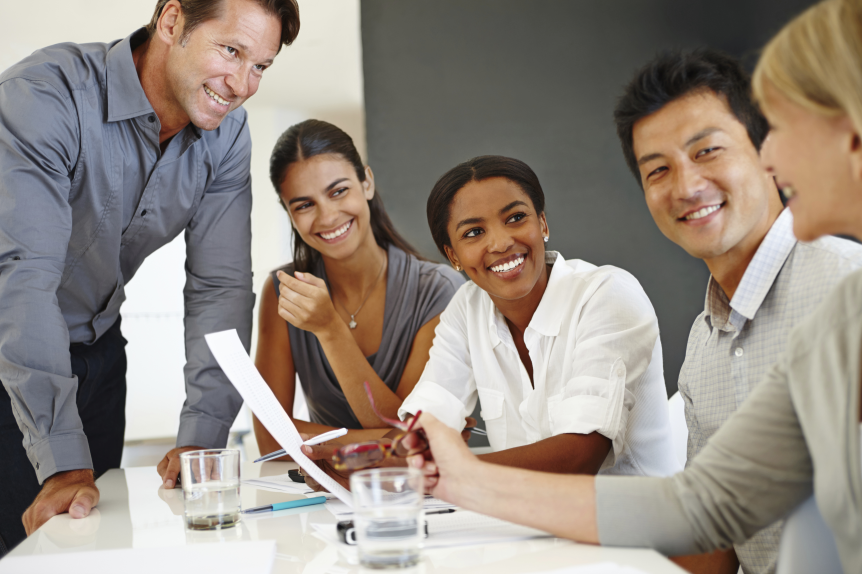 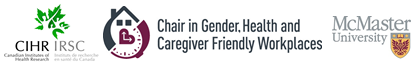 Caregiver-Friendly Workplace Policies		4
Paid or Unpaid Leave Options
Paid/unpaid leaves of absence (longer than government mandated)
Family and emergency days off




Culture Change
Management is responsive to work-family issues promoting family-friendliness
Ie. management/supervisor training and resources via seminars
Did You Know? – In Ontario, family caregiver leave is unpaid, job-protected leave for up to 8 weeks per year (Ministry of Labour, 2015)
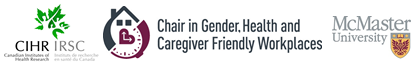 [Speaker Notes: http://www.labour.gov.on.ca/english/es/pubs/brochures/br_leaves.php]
Caregiver-Friendly Workplace Policies		4
Benefits of CFWPs in the workplace include
Increased job satisfaction and commitment
Decreased employee absenteeism
Increased employee retention 
Less employee turnover
Positive company reputation
Increased productivity 
Increased health and wellbeing because of better work-life balance (Fast et al, 2014) (Kelly et al, 2009) (Yeandle et al, 2006) (Ireson et al, 2016)
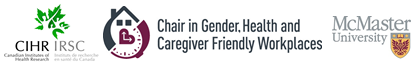 Food for Thought
1. What type(s) of CFWPs do you think are the most common? Why?
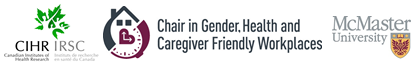 Food for Thought
Answer: Support services are the most common CFWPs in workplaces. The most common CFWPs are the easiest to implement and usually the most inexpensive. In descending order following support services are flexible work arrangements, financial assistance/relief, paid/unpaid leave options, and culture change
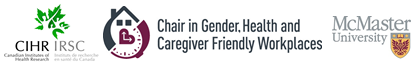 Food for Thought
2. Do you think it is better to have a one size fits all approach or a case-by-case approach to CFWPs in the workplace? Why?
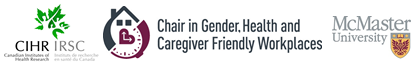 Food for Thought
Did You Know? – Most managers and supervisors address employee requests about CFWPs are handled on a case-by-case basis (Fast, 2015)
Suggested Answers:
Benefits for having one size fits all policies:
Ensures that there is a set guideline
Benefits for having case-by-case policies:
Allows flexibility because every employee has a different circumstance

Drawbacks of having one size fits all policies:
Some employees will have different needs and some policies may not be advantageous to them
Drawbacks of having case-by-case policies:
Could signify lack of appropriate workplaces policies available to address specific needs (Lero et al, 2012)
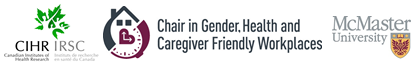 5. CFWPs in Gold Standard Workplaces
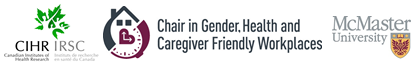 Gold-Standard Workplaces				5
GlaxoSmithKline
Has been named one of the 50 Best Employers in Canada by Maclean’s (GlaxoSmithKiline, 2012)




Compassionate Leave Program – up to 13 weeks paid leave over 2 years
Self-managed time – employees can work flexible hours and compressed weeks
Employee Assistance Program – offers services for eldercare services, counseling
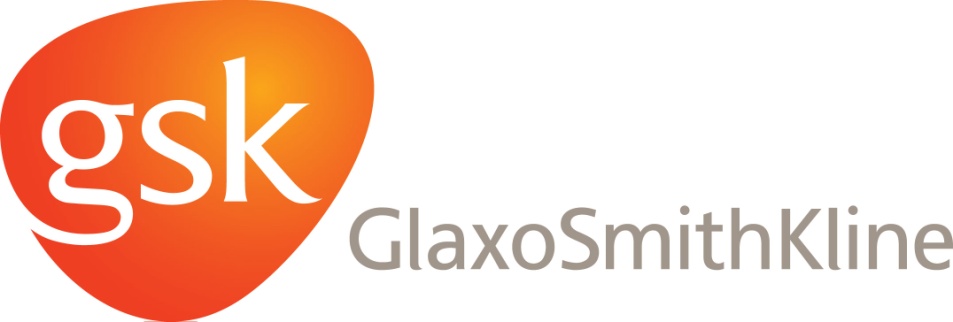 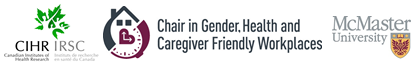 [Speaker Notes: Compassionate leave program – up to 13 weeks paid leave over a two year period
-employees with at least 3 years of service receive 13 weeks pay full salary
http://ca.gsk.com/media/522355/innovative_programs.pdf]
Gold-Standard Workplaces				5
Deloitte
Named one of Canada’s Top 100 Employers in 2016 (Canada’s Top Employers, 2016)



Long-Term Care – coverage that protects you or family members from high costs associated with nursing home stays and home health care services
Employee Assistance Program – provides support, guidance, education/training and solutions
Emergency Back-Up Dependent Care – care service for a maximum of 30 days per employee per year when regular elder care is unavailable and employee needs to be at work
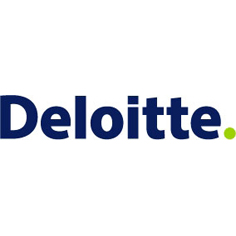 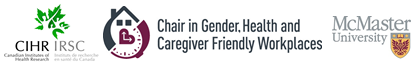 [Speaker Notes: -emergency back-up dependent care can be used when employee needs to be at work but regular elder care is unavailable 
http://www2.deloitte.com/us/en/pages/careers/articles/life-at-deloitte-benefits-and-rewards.html]
Gold-Standard Workplaces				5
BT Group plc
Awarded one of Top Employers for Working Families in 2014 (Top Employers for Working Families, 2014)





Offers flexible working times for short and long term
Family and You Portal – provide advice for employees and guides them through options available for them ie. Information about flexible work 
Job sharing, stepping down (move to lower pay grade), erase down (gradually reduce hours or job responsibilities)
Technology as an enabler – teleconferencing and video conferencing
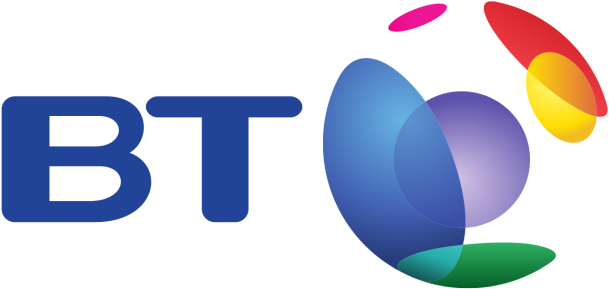 [Speaker Notes: http://www.topemployersforworkingfamilies.org.uk/index.php/special-awards/case/bt-group-plc]
6. Implementing CFWPs
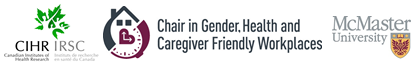 Implementing CFWPs in the Workplace		6.a
CFWPs can be incorporated into workplace policies and practices through cooperation between employers, employees and the government and law-making bodies

Employers can:
Emphasize the importance of work-life balance
Promote a family-friendly workplace
Educate managers and supervisors on programs, policies and information  
Increase awareness of programs and support available 
Accept diversity in the workplace
Allow open discussion with employees to find out how they can be best supported
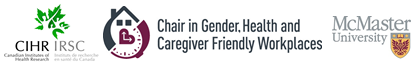 Implementing CFWPs in the Workplace		6.a
Communication is key
Much of the time, employees do not know about available policies
Important to have open relationships with managers/supervisors and employees

Awareness and Understanding

Supportive Managers
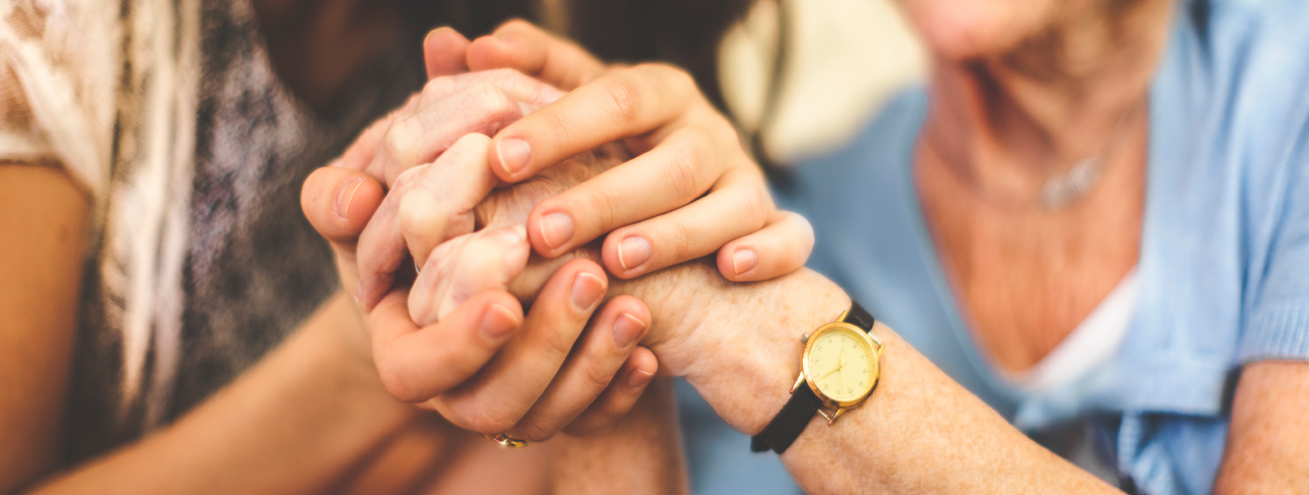 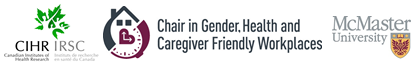 Barriers to Implementing CFWPs			6.b
Lack of awareness
Workplaces do not know the magnitude of the problem
Do not know how to access needed information
Recognize gendered nature of caregiving

Nature of the job
Some jobs can be easily replaced but other highly skilled jobs take long to train and replace 

Leadership support 
Role of managers is crucial 
Importance of supportive environment (Government of Canada, 2015)
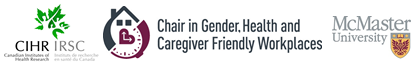 Conclusions
Recognize the varied roles and responsibilities of CEs

Broaden availability and accessibility of CFWPs

Identify and overcome the obstacles in workplaces
Thank you! Questions?
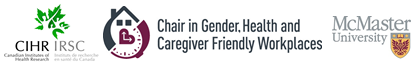 References
Deloitte. (2016). Benefits and rewards. Retrieved from: http://www2.deloitte.com/us/en/pages/careers/articles/life-at-deloitte-benefits-and-rewards.html# 
 
Duxbury, L. & Higgins, C. (2001). Work-life balance in the new millennium: where are we? Where do we need to go?. Retrieved from: http://cprn.org/documents/7314_en.PDF  
 
Duxbury, L. & Higgins, C. (2012). Balancing Work, Childcare, Eldercare: A View from the Trenches. Retrieved from: http://sprott.carleton.ca/wp-content/files/Duxbury-BalancingWorkChildcareEldercare-ExecSummary.pdf

Fast, J. (2015). Caregiving for Older Adults with Disabilities : Present Costs, Future  Challenges. Retrieved from: http://irpp.org/research-studies/study-no58/

Fast, J., Lero, D., DeMarco, R., Ferreira, H. & Eales, J. (2014) Combining care work and paid work: Is it sustainable?. Retrieved from: http://www.rapp.ualberta.ca/en/~/media/rapp/Publications/Documents/Combining_care_work_and_paid_work_2014-09-16.pdf 
 
Fast, J., Keating, N., Lero, DS., Eales, J. & Duncan, K. (2013). The Economic Costs of Care to Family/Friend Caregivers: A Synthesis of Findings. Print. 
 
Ferrer, A & Gagné, L. (2007). The use of family-friendly workplace practices in Canada. Retrieved from: http://kooperationen.zew.de/fileadmin/user_upload/Redaktion/DFGFLEX/ws07Ferrer_Gagne.pdf

GlaxoSmithKline. (2011). GlaxoSmithKline celebrates 11 years as one of the 50 Best Employers in Canada. Retrieved from: http://ca.gsk.com/en-ca/media/press-releases/2011/glaxosmithkline-celebrates-11-years-as-one-of-the-50-best-employers-in-canada/
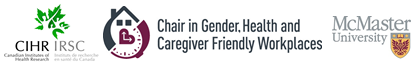 References
Government of Canada. (2016). Flexible Work Arrangements: A Discussions Paper. Retrieved from: http://www.esdc.gc.ca/en/consultations/labour/flexible_work_arrangements/discussion_paper.page?ct=t%28May+2016+news_2016-05-02%29&mc_cid=1bf88a396b&mc_eid=%5BUNIQID%5D
 
Government of Canada. (2016). Report from the Employer Panel of Canada. Retrieved from: http://www.esdc.gc.ca/eng/seniors/reports/cec.shtml 

Government of Canada. (2015). When work and caregiving collide: how employers can support their employees who are caregivers. Print.
 
Hewitt, A. (n.d.) What’s in it for you?: GlaxoSmithKline. Retrieved from: http://ca.gsk.com/media/522355/innovative_programs.pdf 
 
Ireson, R., Sethi, B. & Williams A. (2016). Availability of caregiver-friendly workplace policies (CFWPs): an international scoping review. Retrieved from: http://onlinelibrary.wiley.com/doi/10.1111/hsc.12347/epdf

Kelly, EL., Kossek, EE., Hammer LB., Durham, M., Bray, J., Chermack, K., Murphy LA. & Kaskubar, D. (2009). Getting there from here: research on the effects of work-family initiatives on work-family conflict and business outcomes. Retrieved from: http://www.tandfonline.com/doi/full/10.1080/19416520802211610

Lilly, M. (2008). The Labour Supply of Unpaid Caregivers in Canada. Retrieved from: https://tspace.library.utoronto.ca/bitstream/1807/11226/1/Lilly_Meredith_L_200806_PhD_thesis.pdf

Ministry of Labour. (2015) Leaves of Absence. Retrieved from: http://www.labour.gov.on.ca/english/es/pubs/brochures/br_leaves.php 
 
Sinha, M. (2012) Portrait of Caregivers. Retrieved from: http://www.statcan.gc.ca/pub/89-652-x/89-652-x2013001-eng.pdf
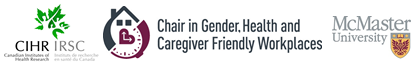 References
Top Employers for Working Families. (2014). BT Group plc. Retrieved from: http://www.topemployersforworkingfamilies.org.uk/index.php/special-awards/case/bt-group-plc 

United Nations. (2013). World Population Ageing 2013. Retrieved from: http://www.un.org/en/development/desa/population/publications/pdf/ageing/WorldPopulationAgeing2013.pdf

Wagner, DL., Lindemer, A., Yokum, N. & DeFreest, M. (2012). Best practices in workplace eldercare. Retrieved from: http://www.caregiving.org/wp-content/uploads/2010/01/BestPracticesEldercareFinal1.pdf
 
Yeandle S., Bennett, C., Buckner, L., Shipton, L. & Suokas, A. (2006). Who cares wins: the social and business benefits of supporting working carers. Retrieved from: http://circle.leeds.ac.uk/files/2012/09/who-cares-wins-full-report.pdf 

Zeytinoglu, IU. (2005). Flexibility in Workplaces: Effects on Workers, Work Environment and the Unions.  Retrieved from: http://www.ilo.org/public/english/iira/documents/publications/flexibility.pdf
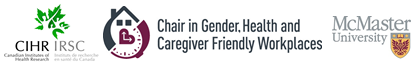